«Обновленный ФГОС среднего общего образования».
10.04.2023 г.
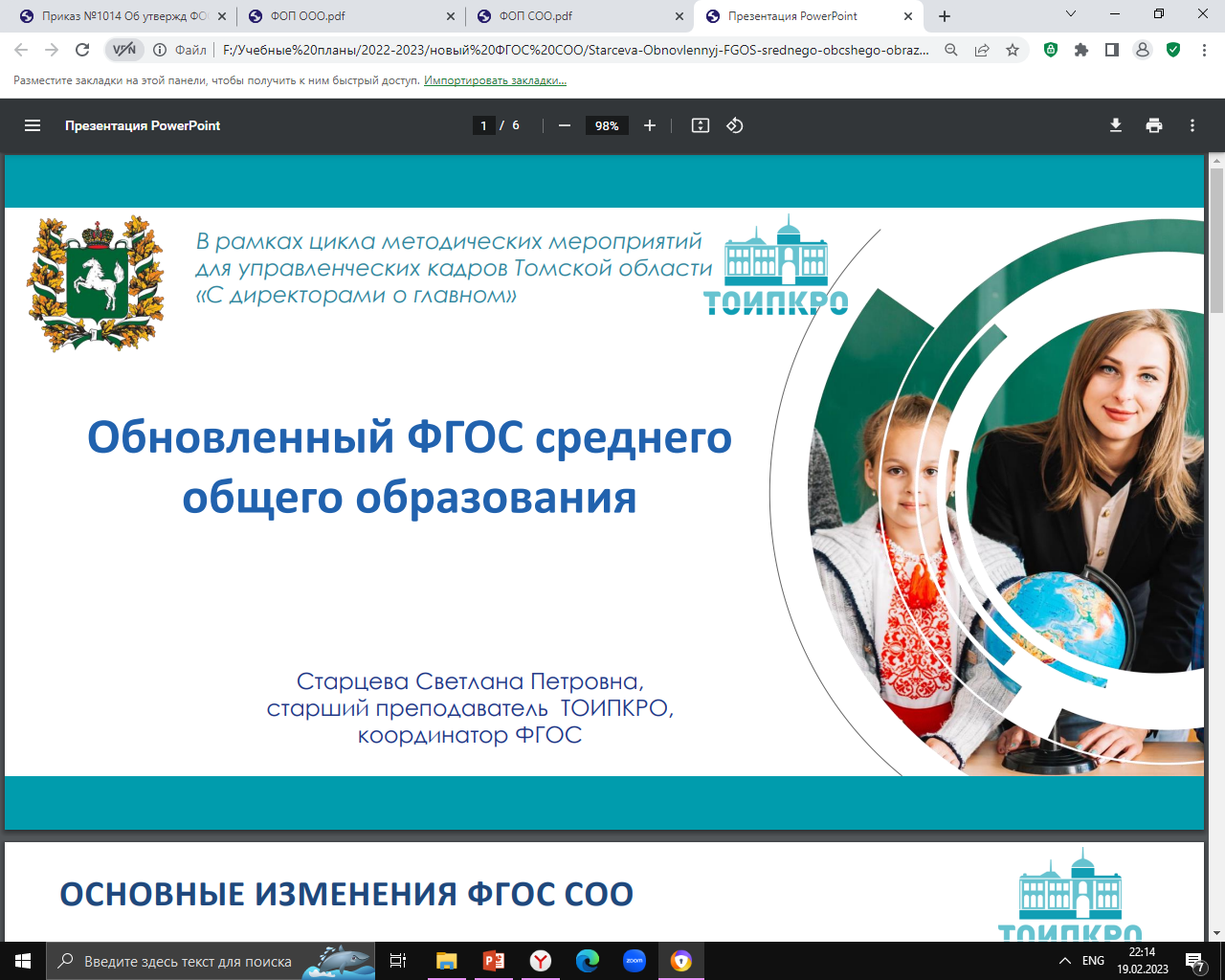 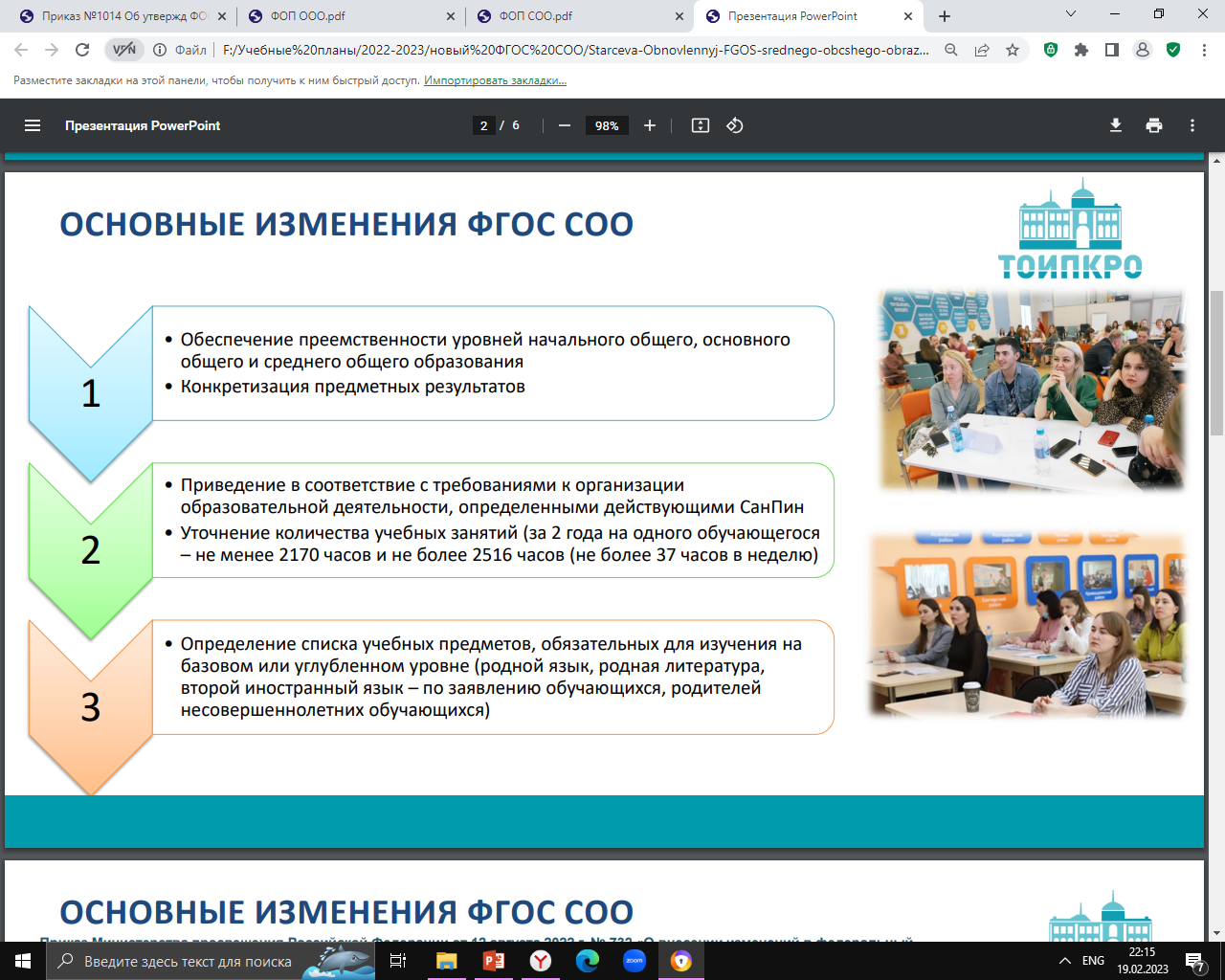 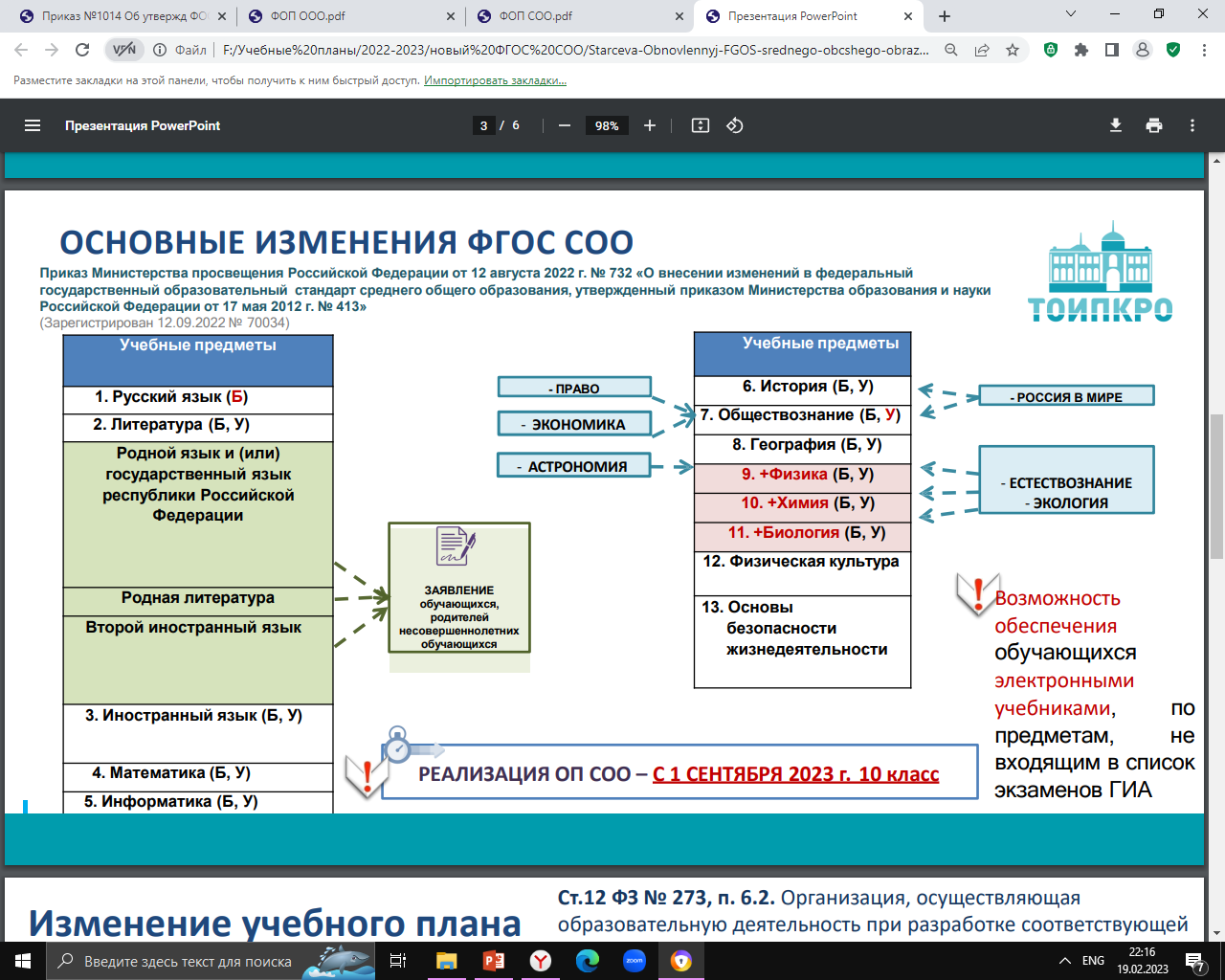 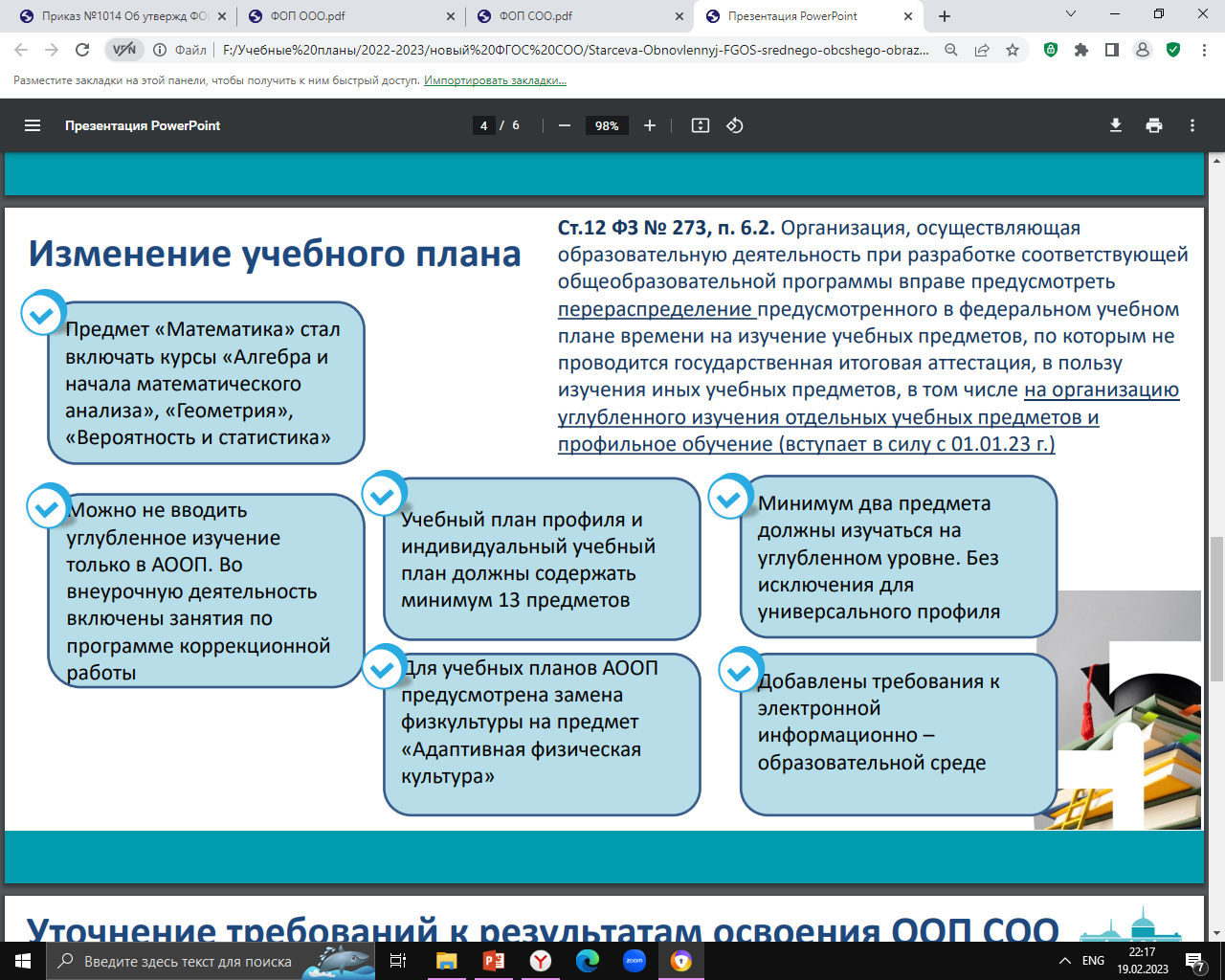 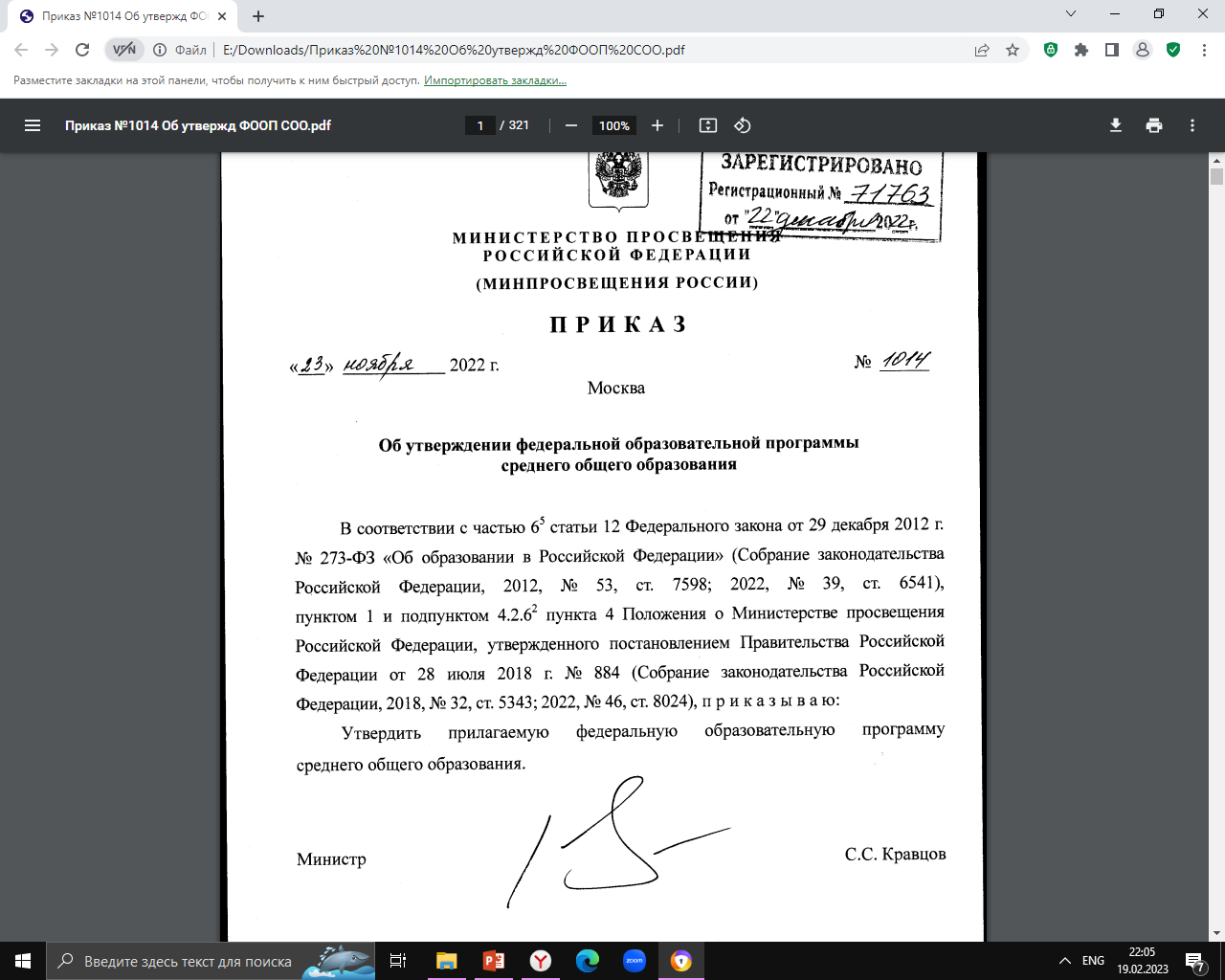 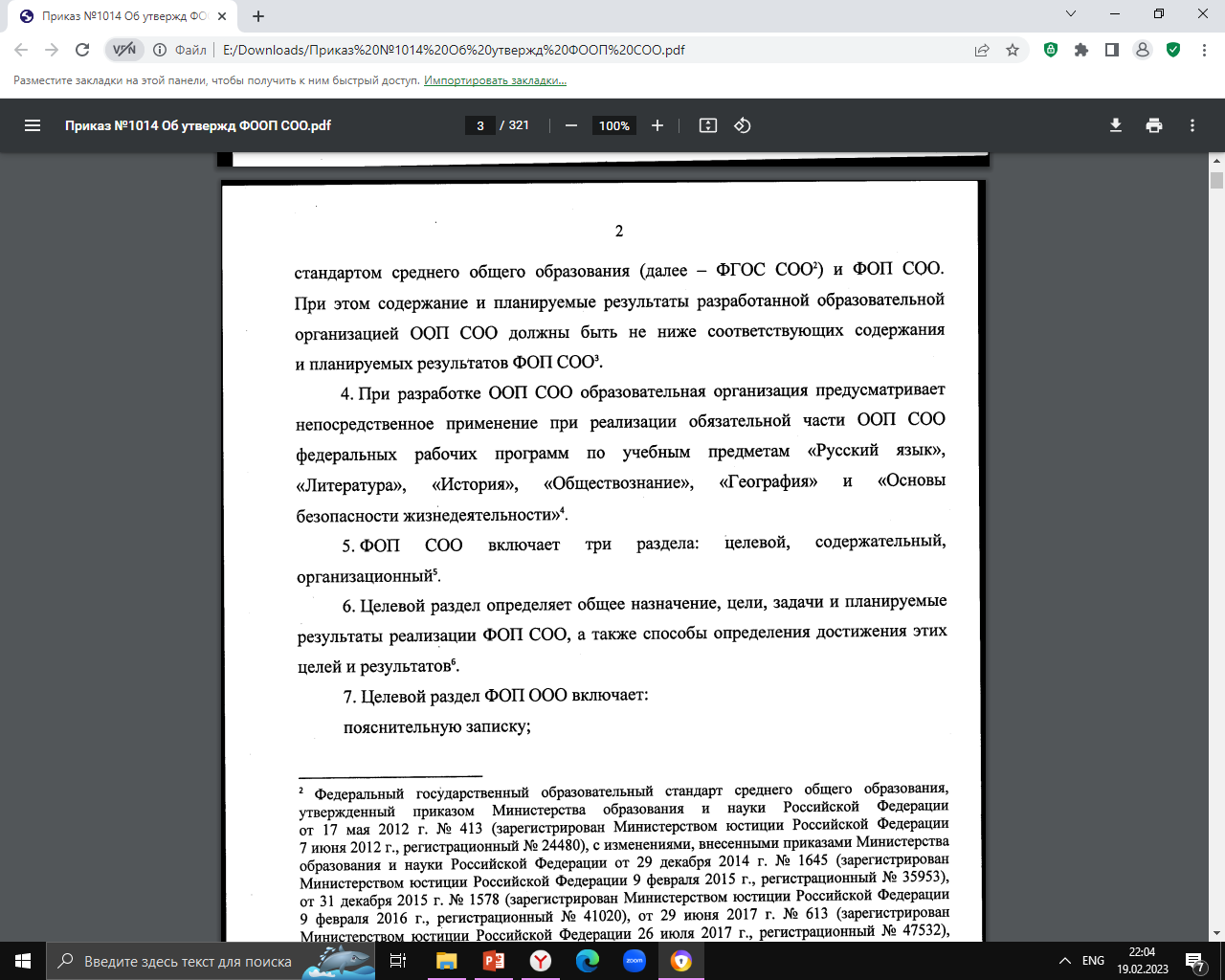 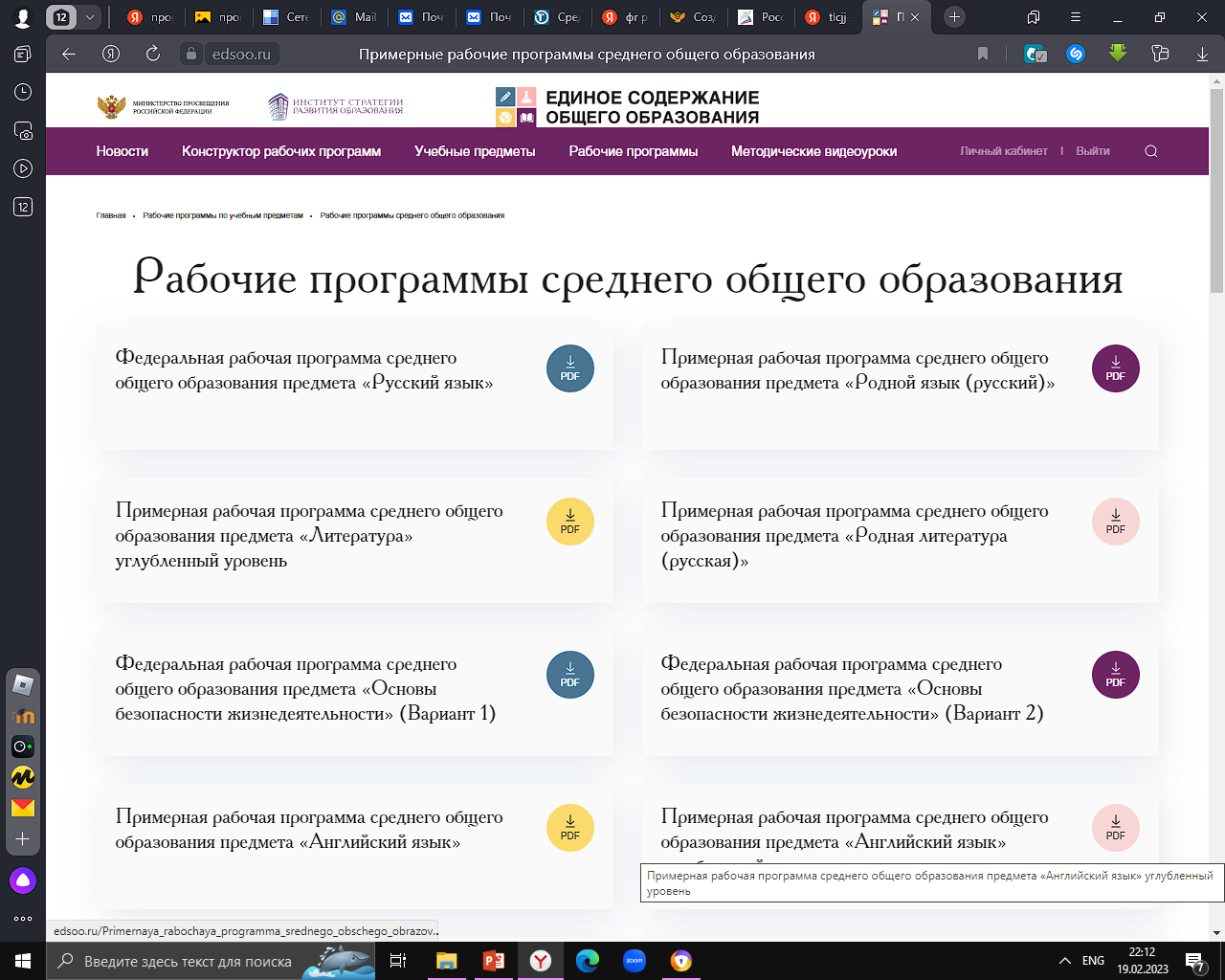 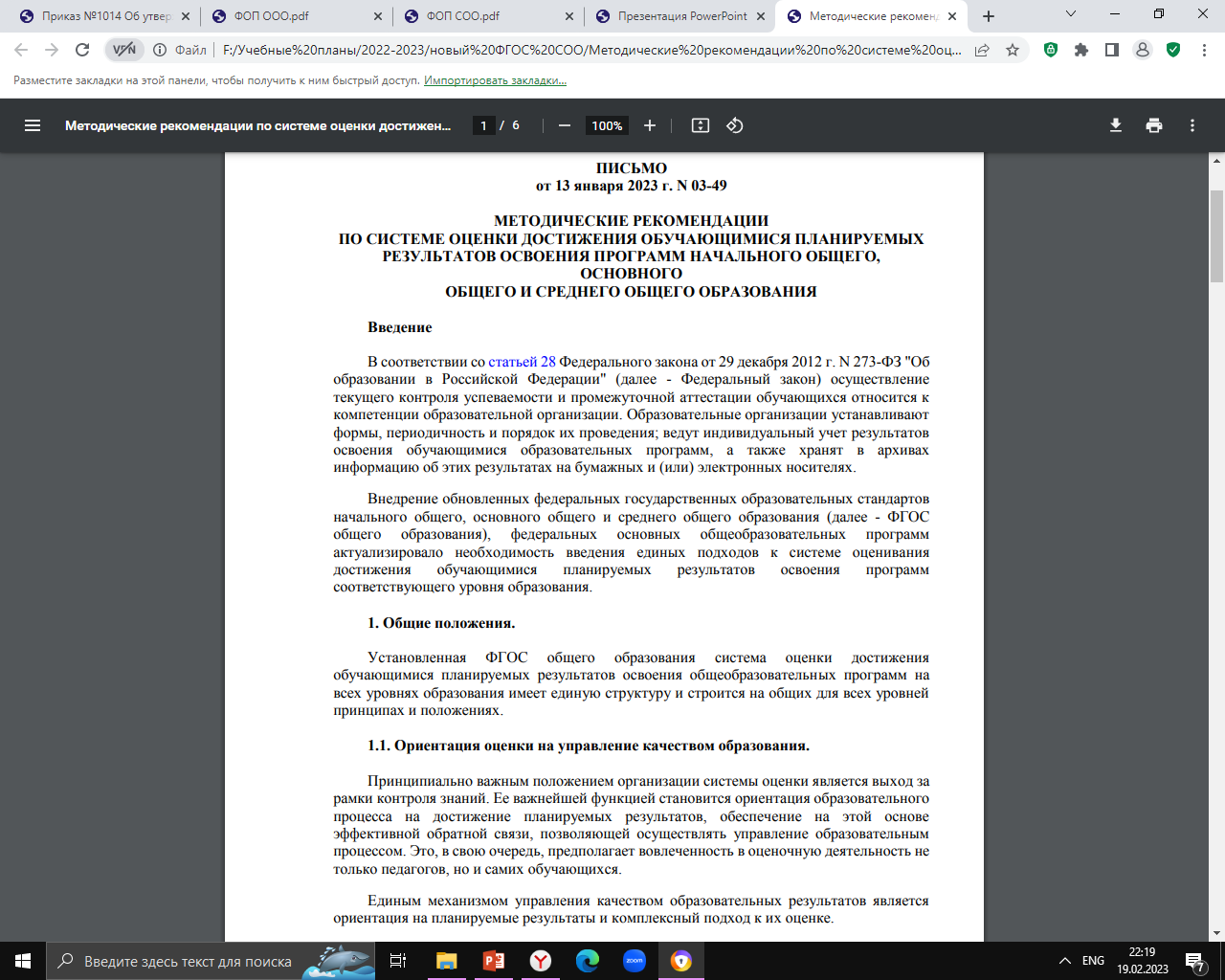 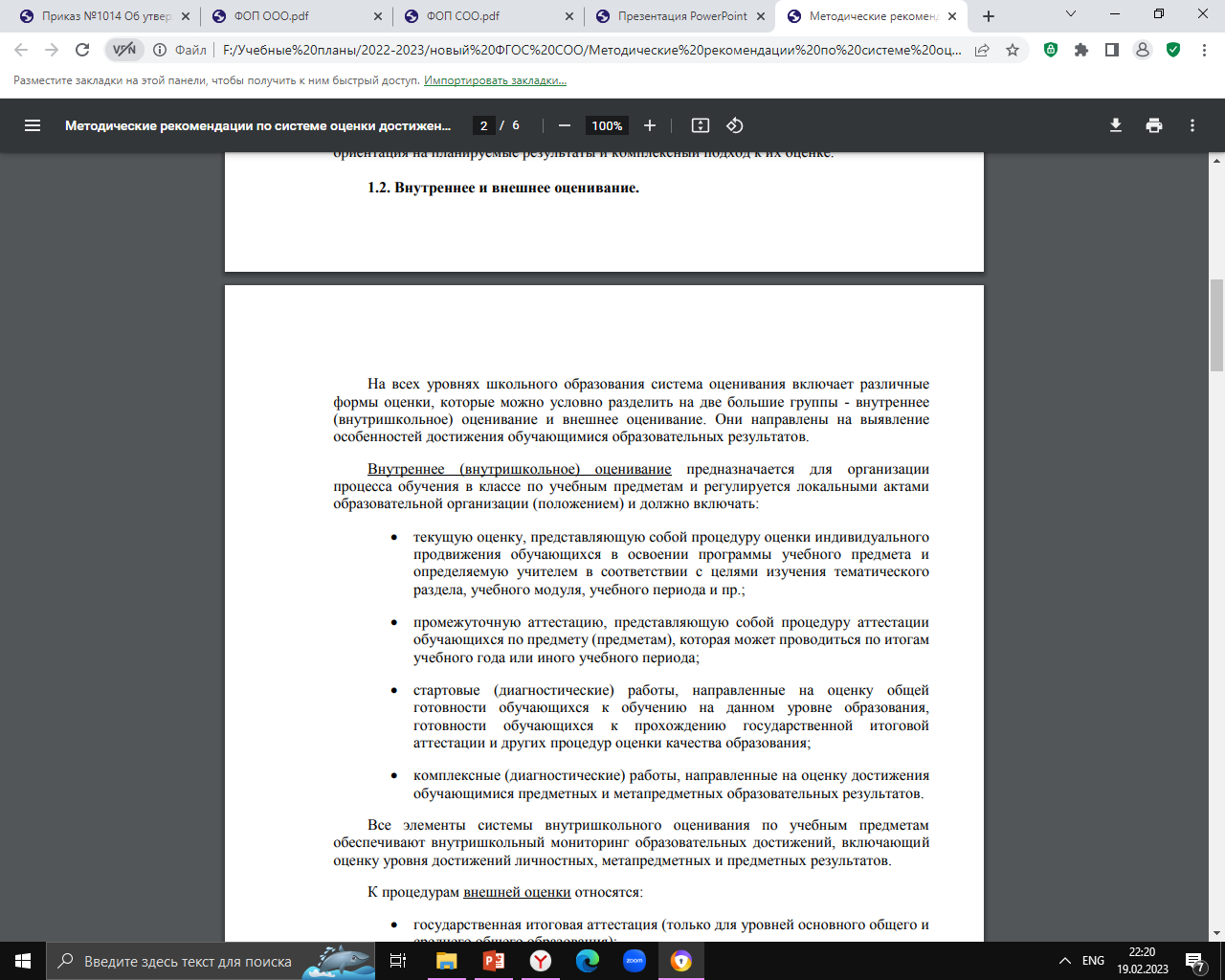 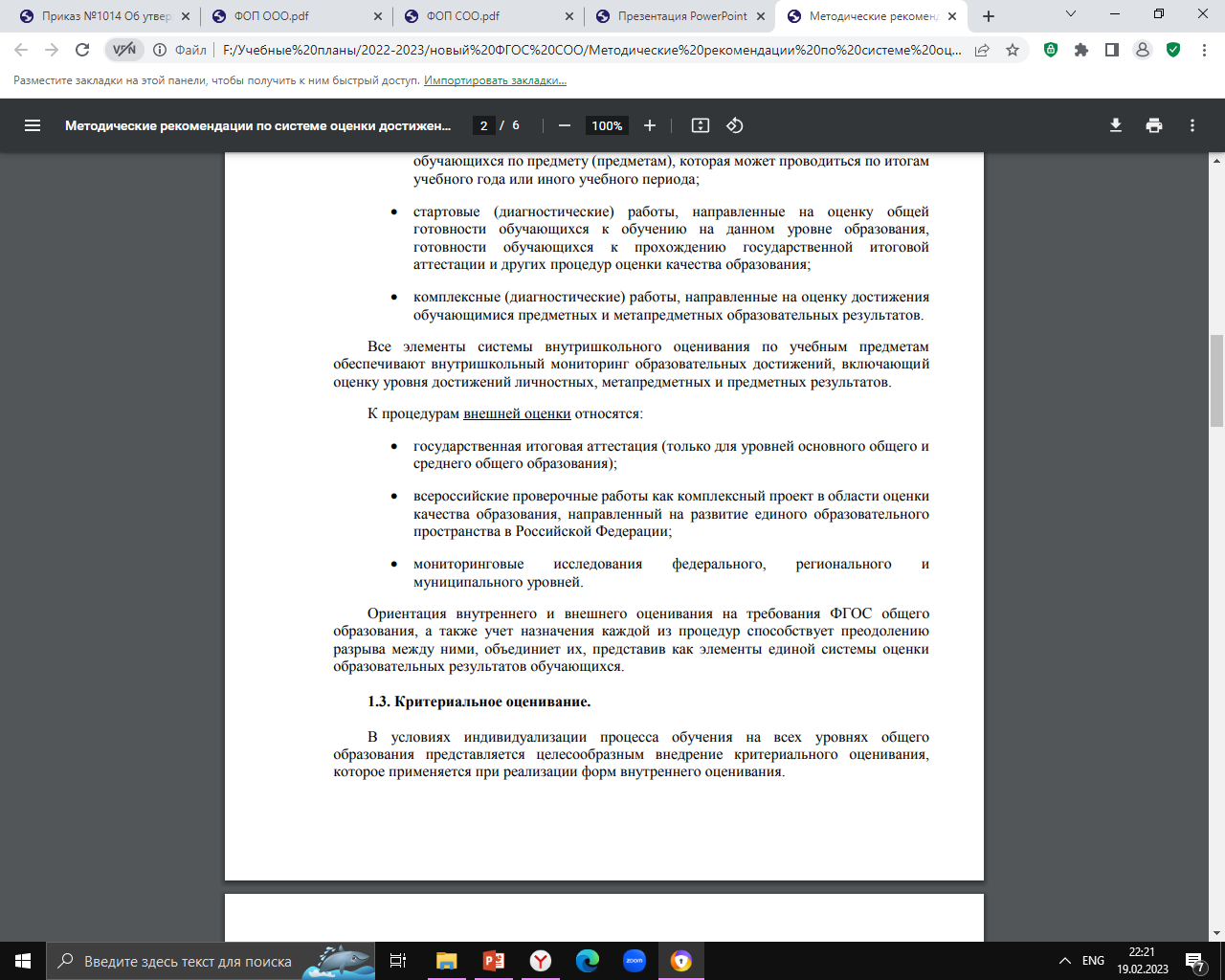 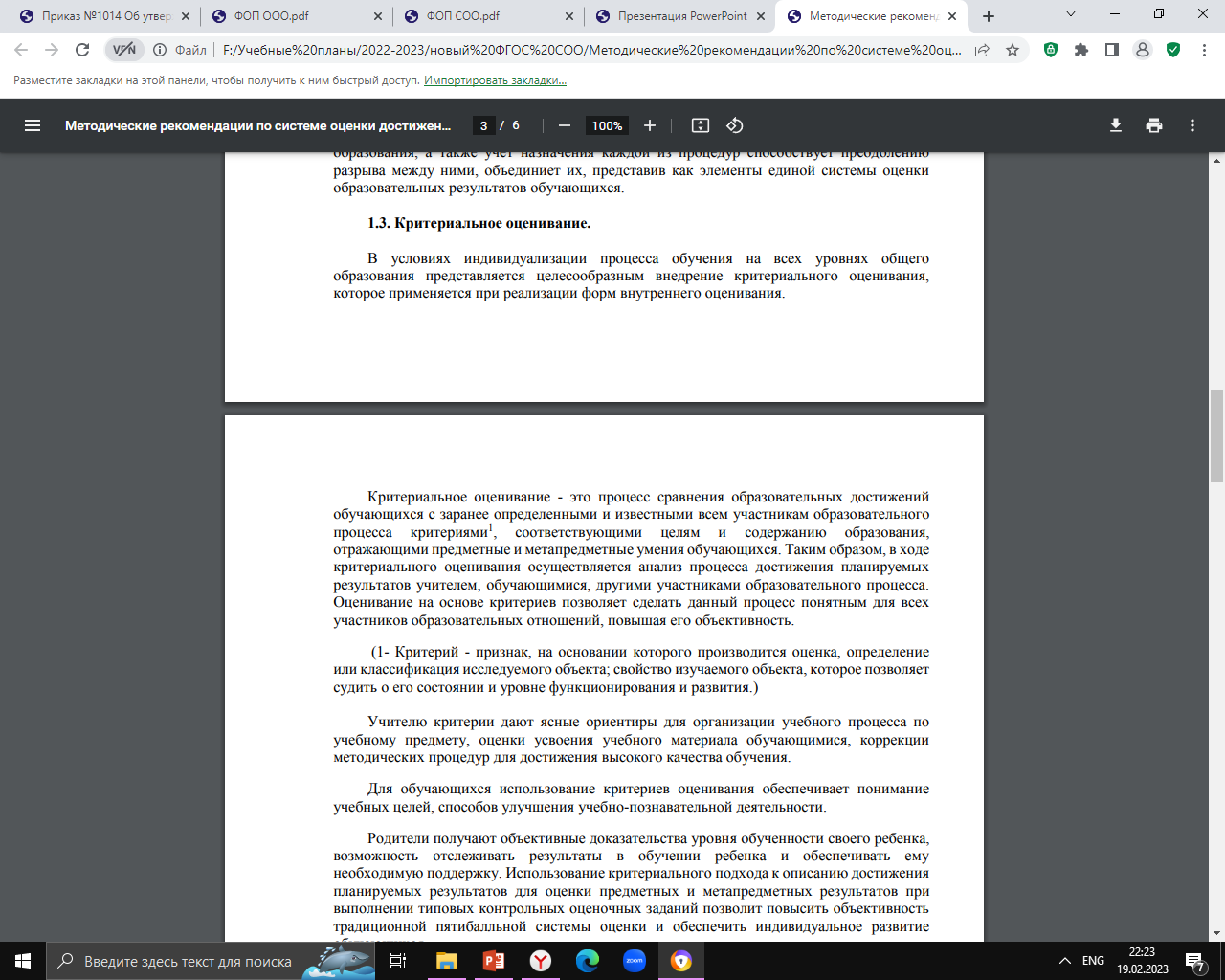 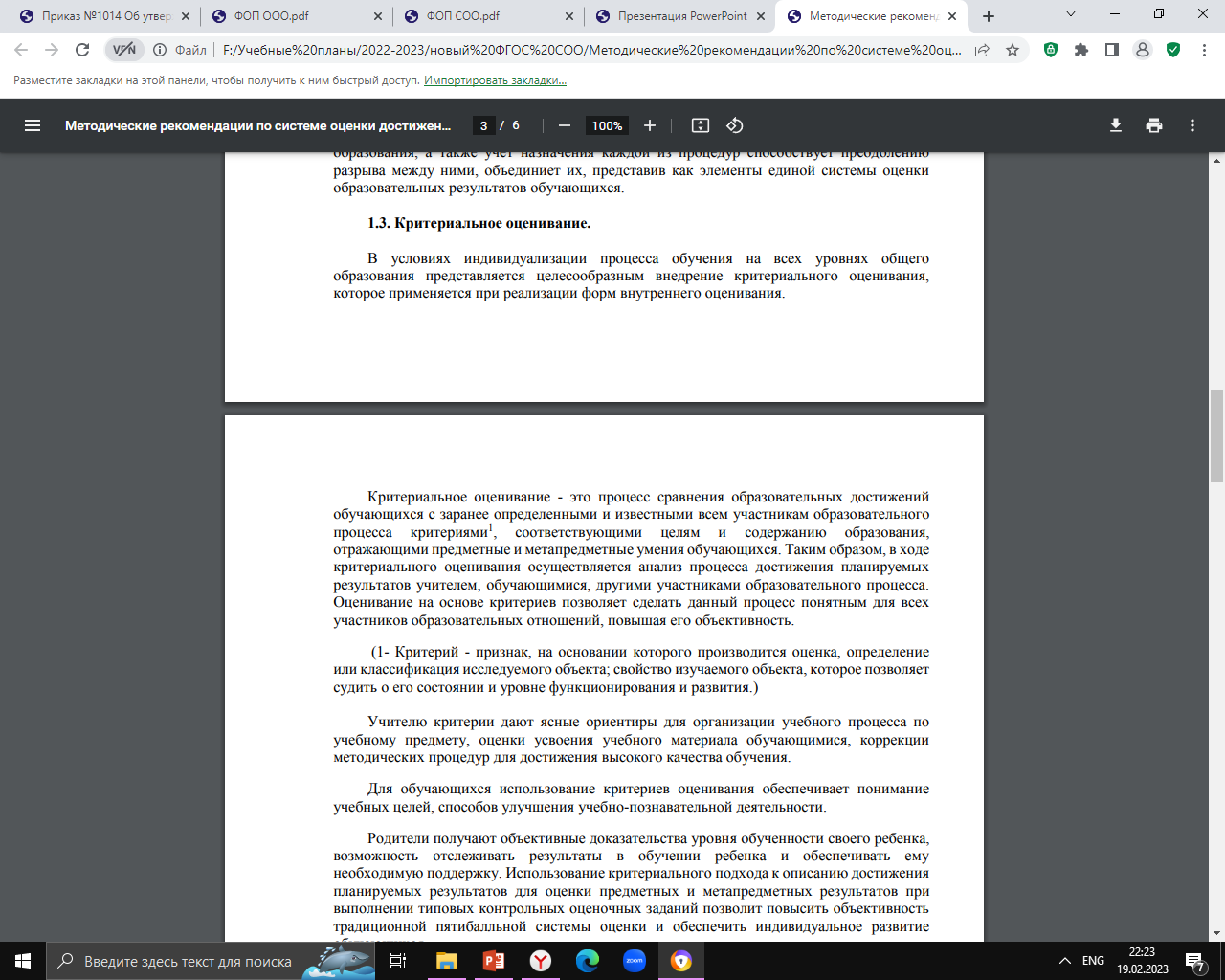 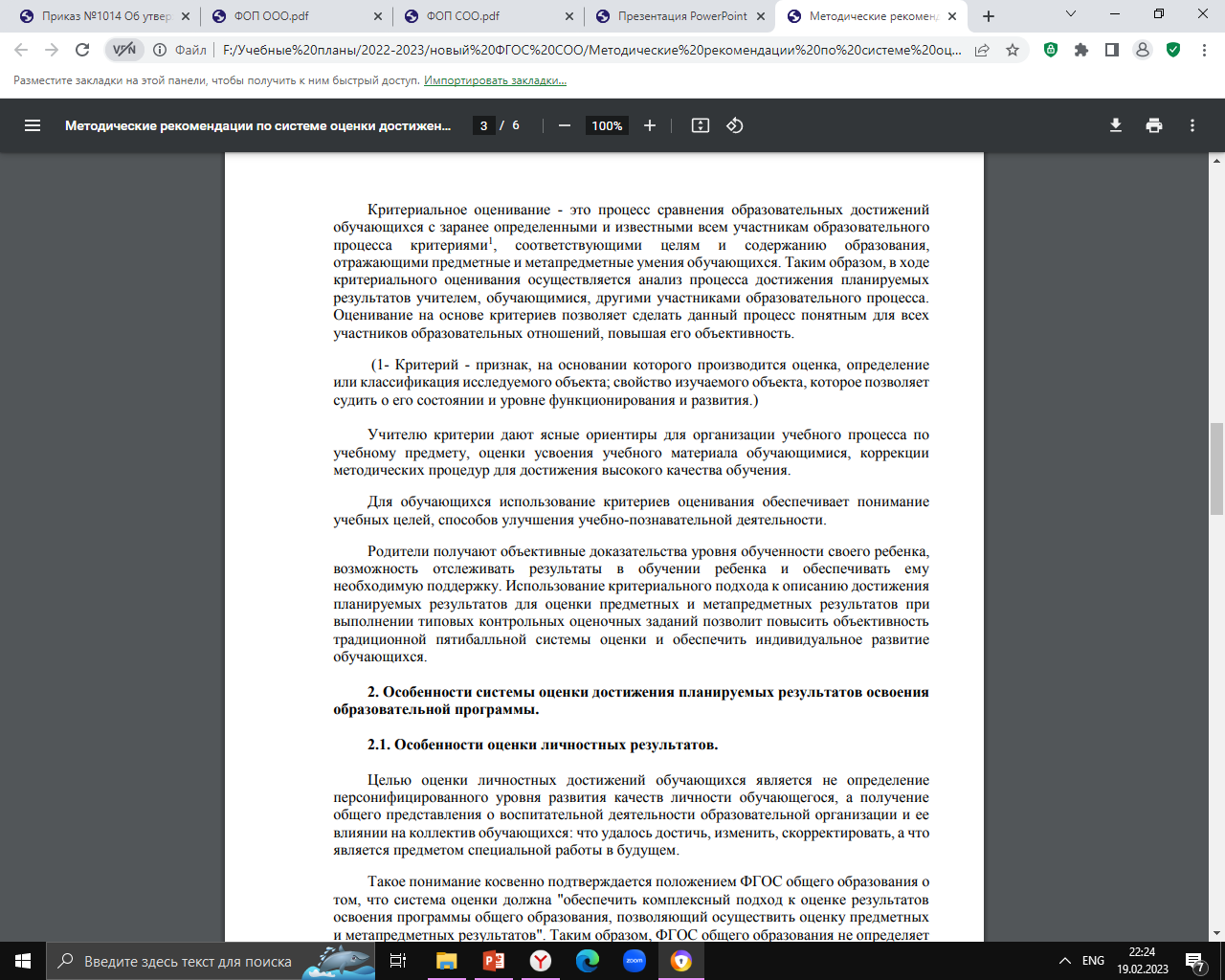 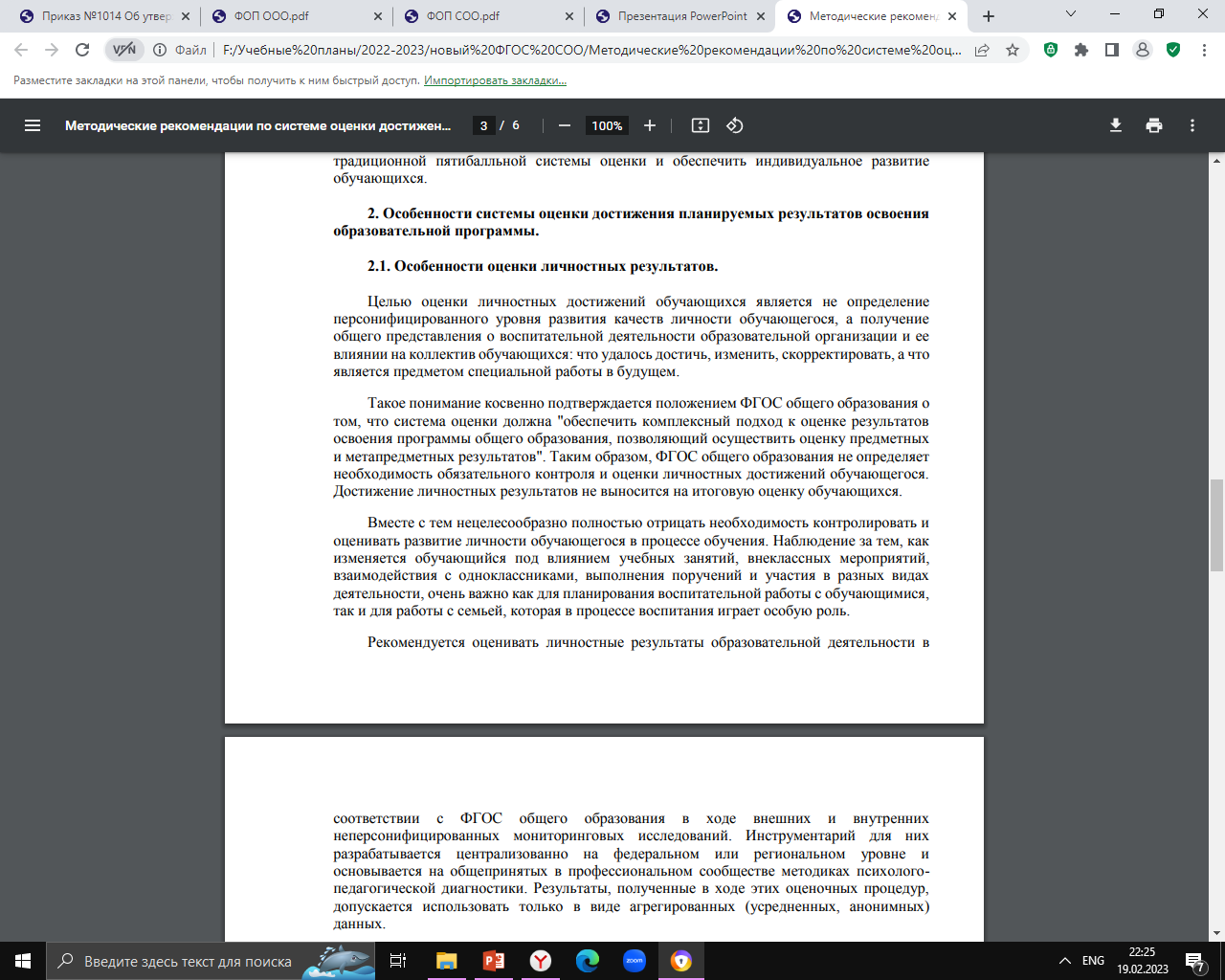 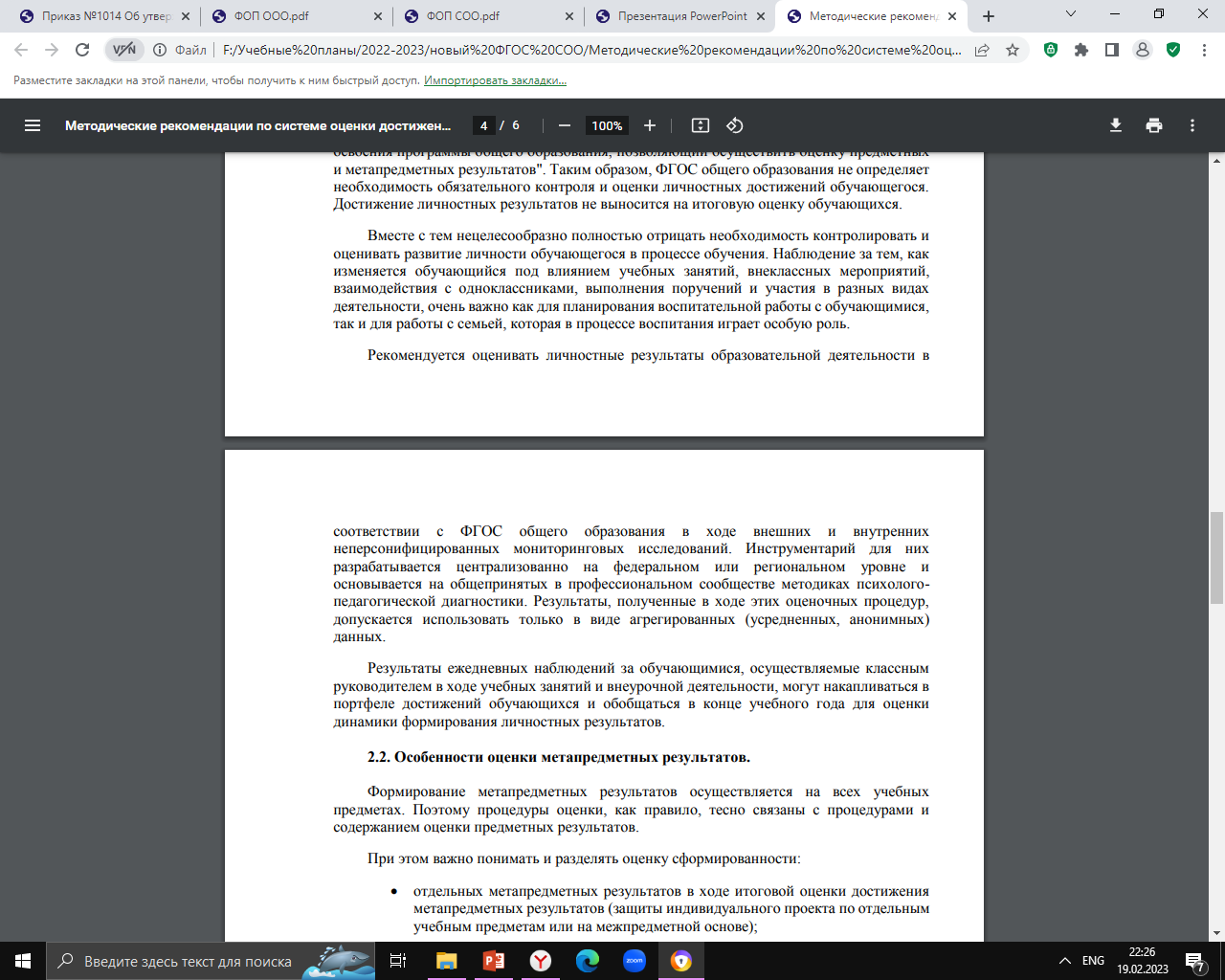 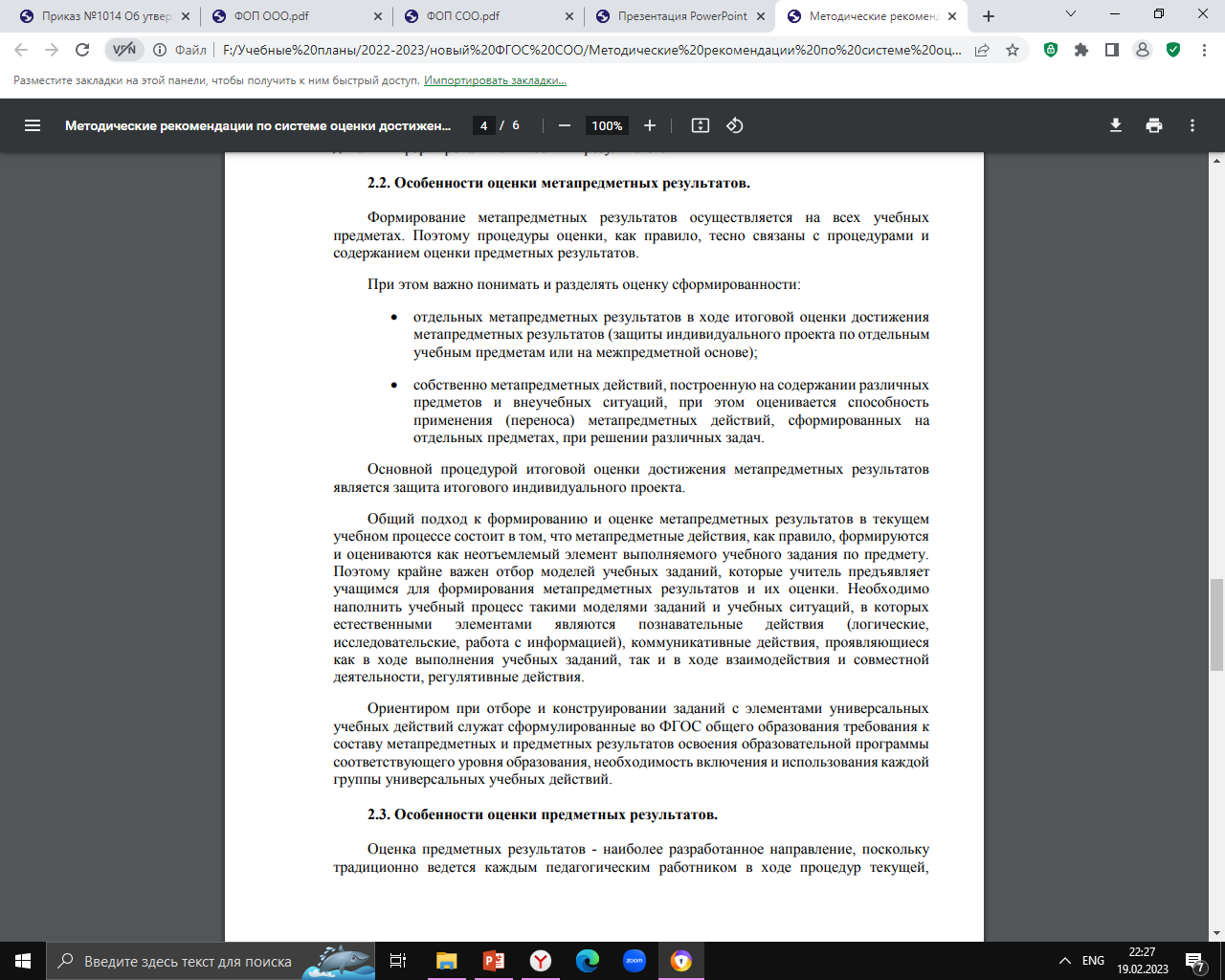 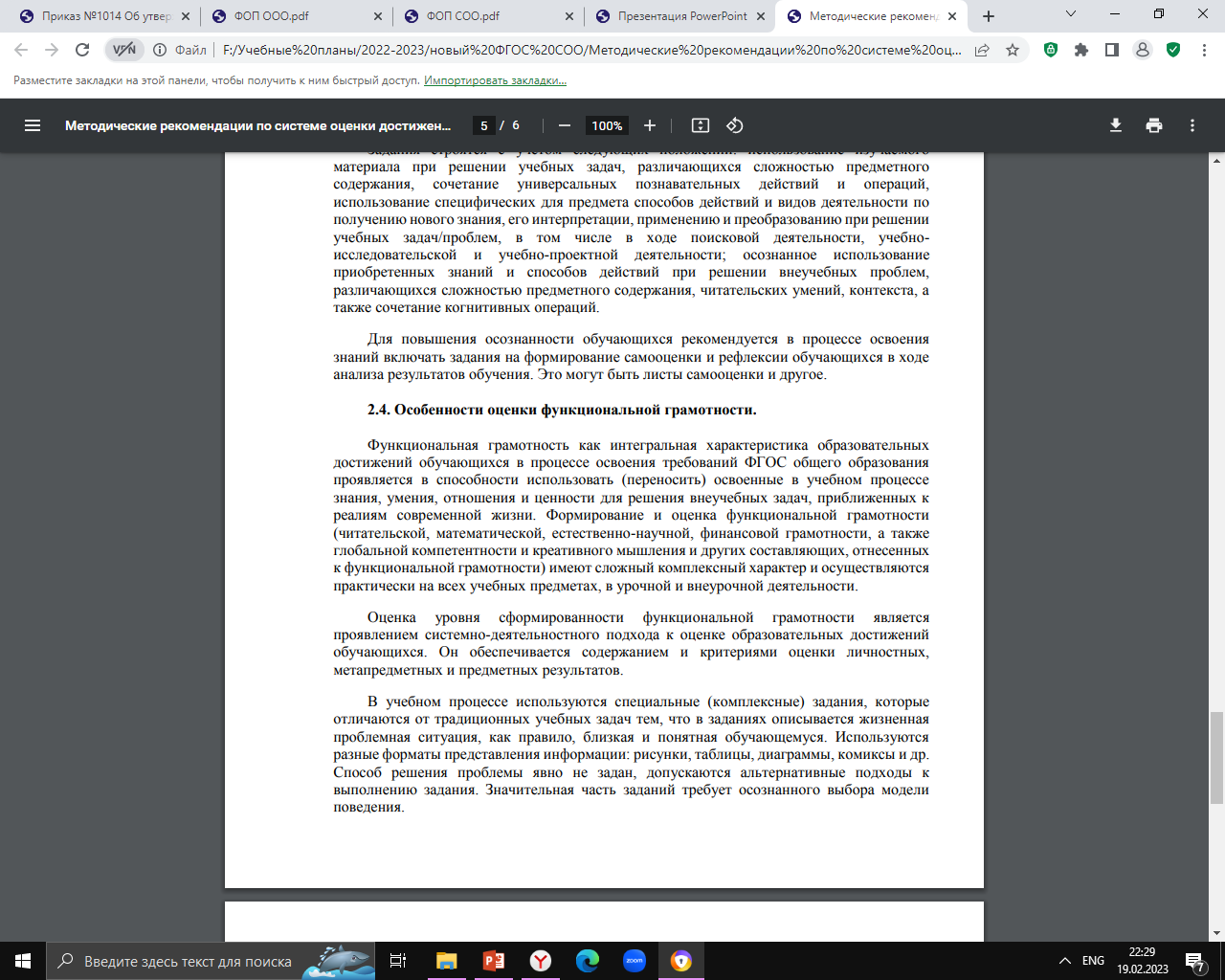 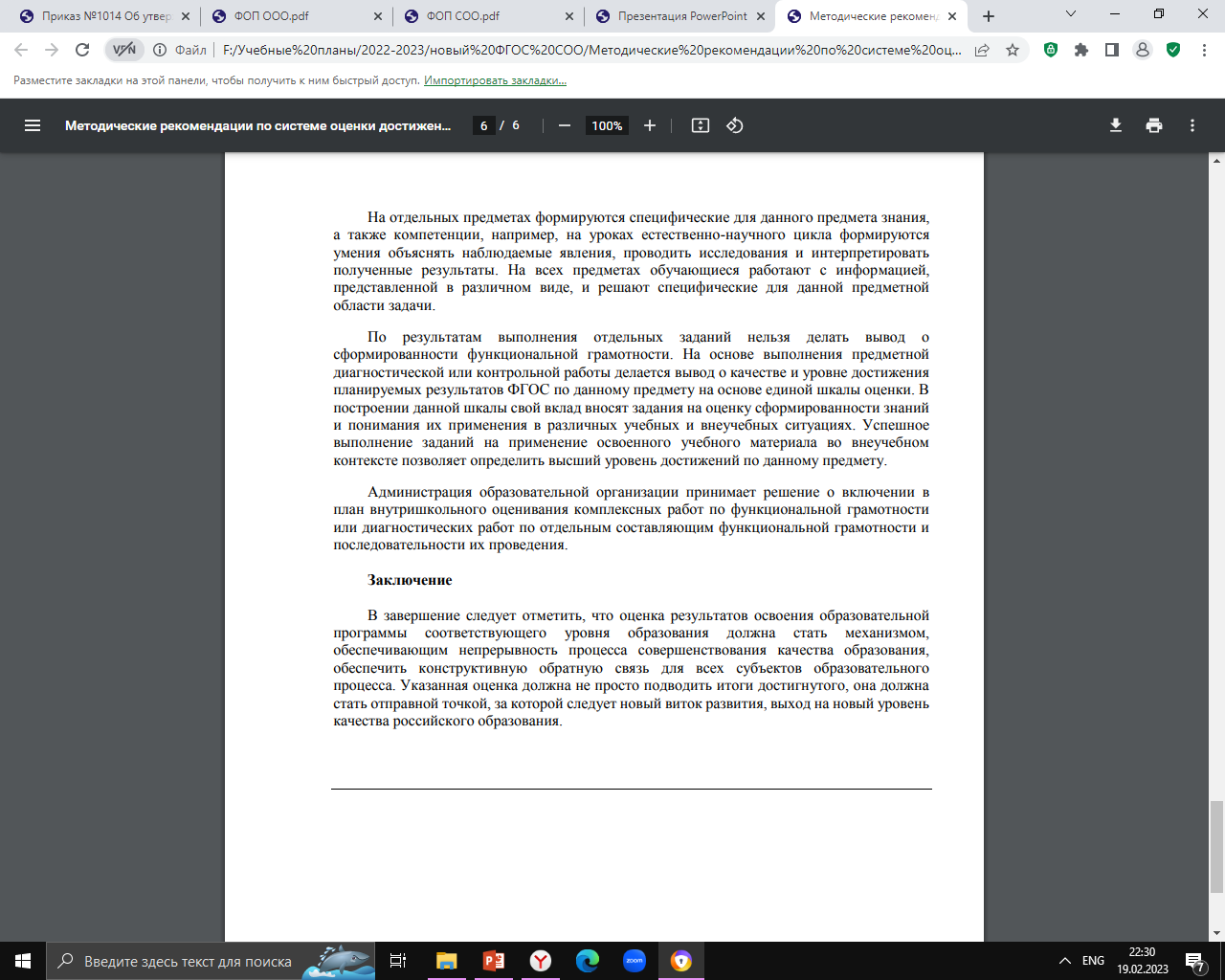 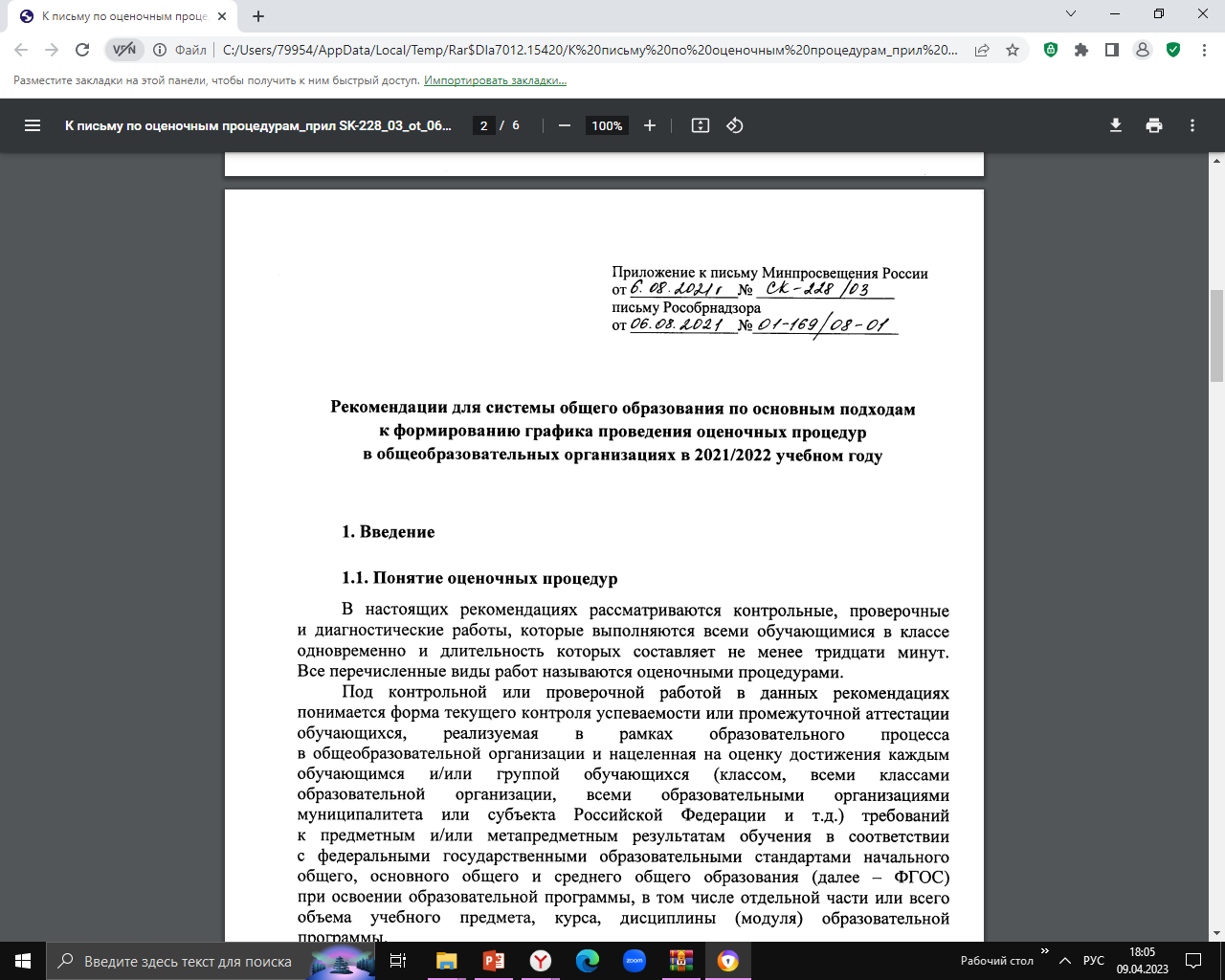 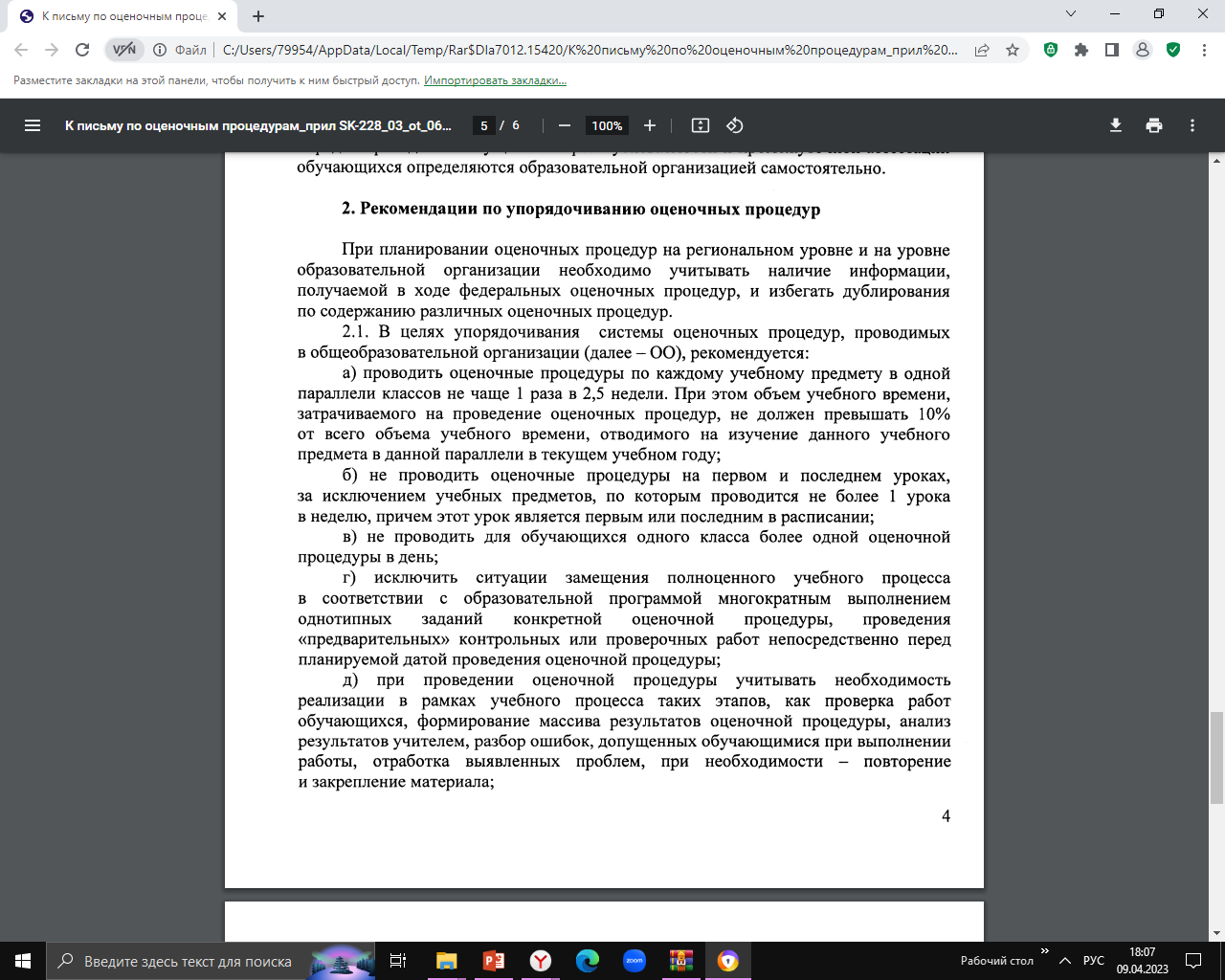